MONKEYPOX
Cenário Epidemiológico
17 de agosto de 2022
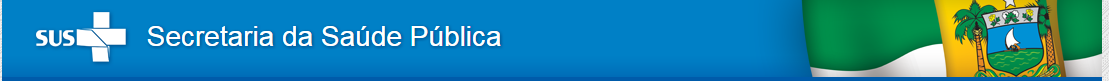 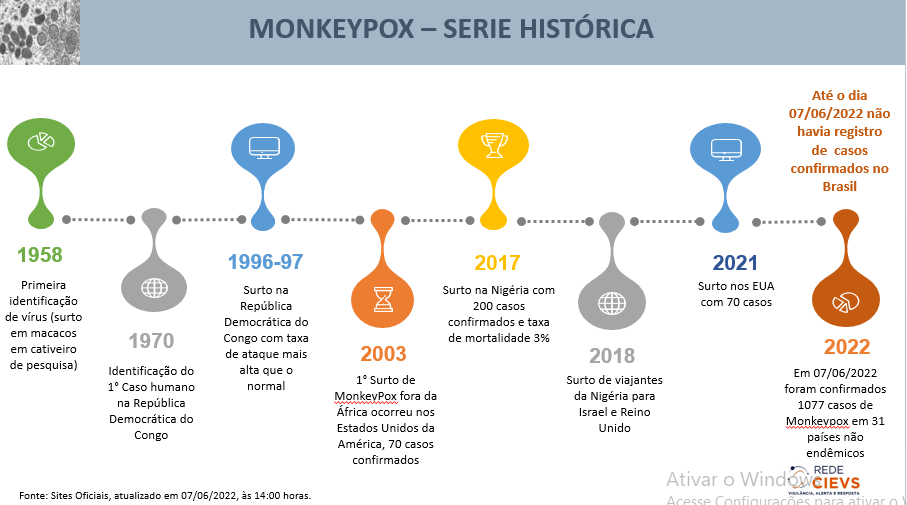 Fonte: CIEVS/SVS/MS
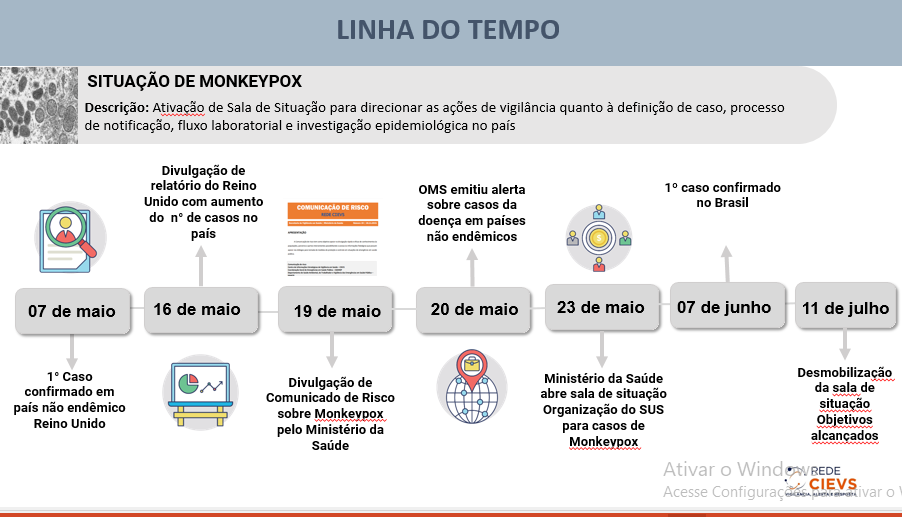 Fonte: CIEVS/SVS/MS
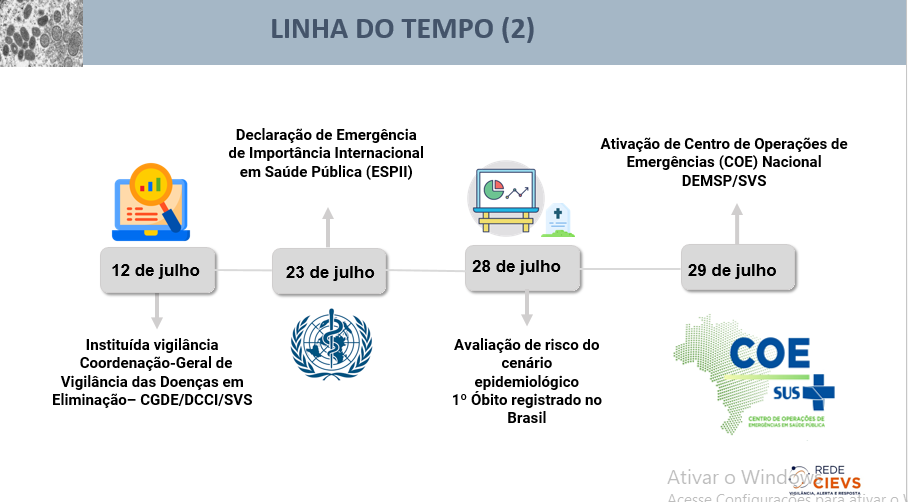 PANORAMA MONKEYPOX NO MUNDO
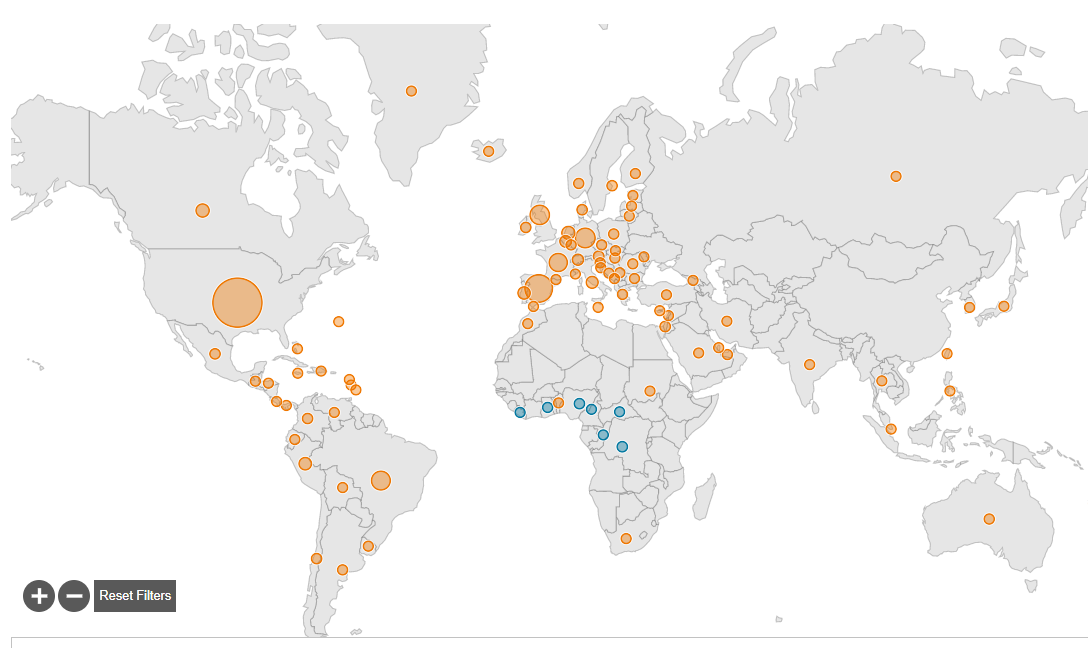 96 Países
38.457 casos
13 óbitos
https://www.cdc.gov/poxvirus/monkeypox/response/2022/world-map.html
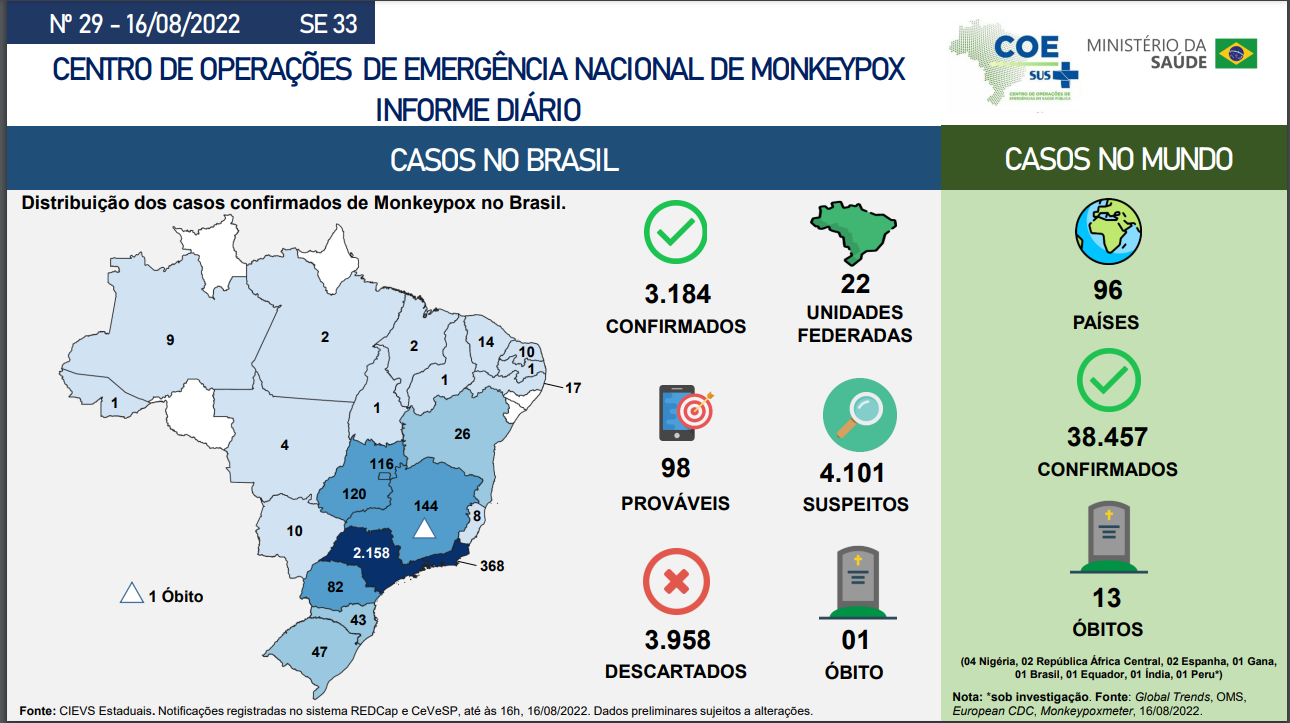 Fonte: CIEVS/SVS/MS
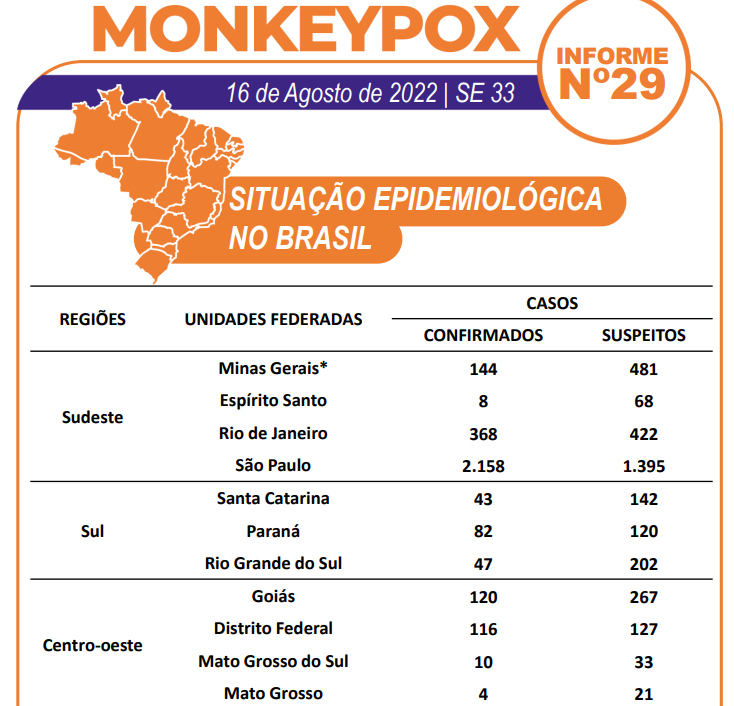 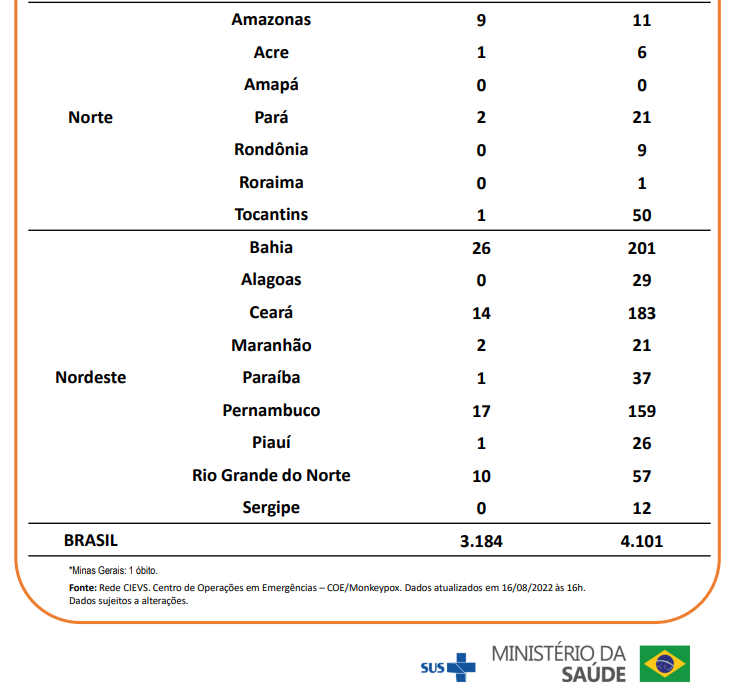 3º
2º
1º
Fonte: CIEVS/SVS/MS
PANORAMA MONKEYPOX NO RIO GRANDE DO NORTE
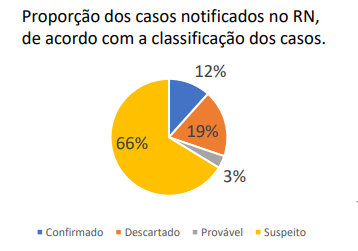 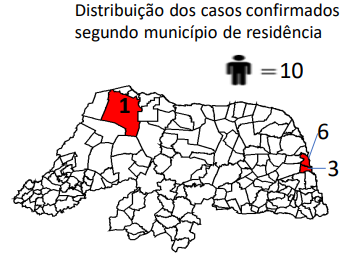 Fonte: CIEVS/CVS/SESAP-RN
PANORAMA MONKEYPOX NO RIO GRANDE DO NORTE
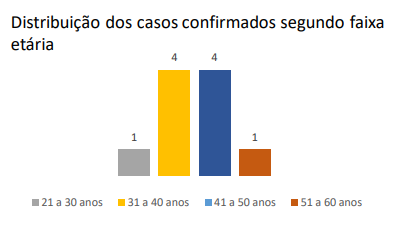 SEXO
SEXO
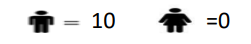 Fonte: CIEVS/CVS/SESAP-RN
PANORAMA MONKEYPOX NO RIO GRANDE DO NORTE
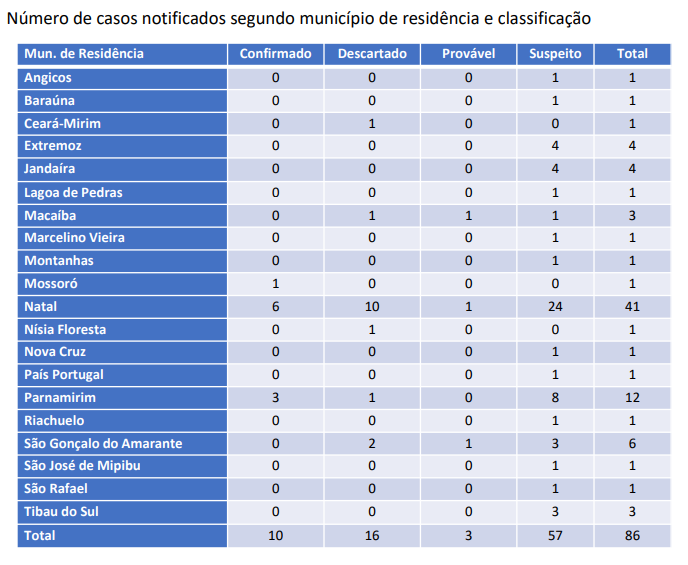 19 MUNICIPIOS
Fonte: CIEVS/CVS/SESAP-RN
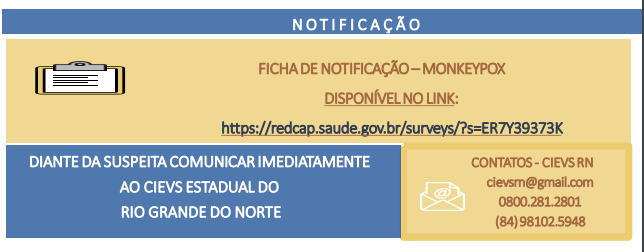 “Obrigada!
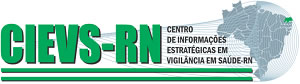